Roll-out phaseof the new Golden Rules
Rev.0 - May 2022
Introduction & Objective
Revealed on the World Day for Safety 2022, the new Golden Rules are aimed at personal commitment, with first-person prescriptions.
At the same time, the themes of Golden Rules 11 & 12 are evolving and now cover « Hot Work » and « Line of Fire ».

After this communication phase during the WDfS, it is now necessary to accompany the implementation of these prescriptions during a deployment phase, in order to allow everyone to make them their own.
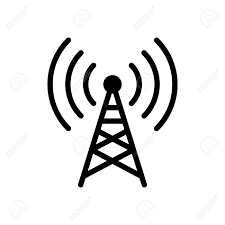 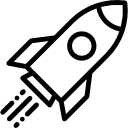 OBJECTIVE
The Golden Rules must be applied systematically by all employees of TotalEnergies and contractors.
2
The new Golden Rules - Introduction & Objective
Appropriate and apply the new Golden Rules
Ownership is achieved in three stages (communicate, discuss, apply) which are organised in two phases (phase 1 during the WDfS, phase 2 during the deployment of the Golden Rules).
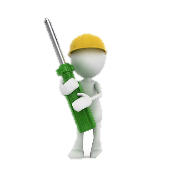 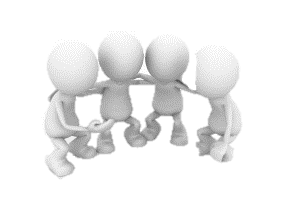 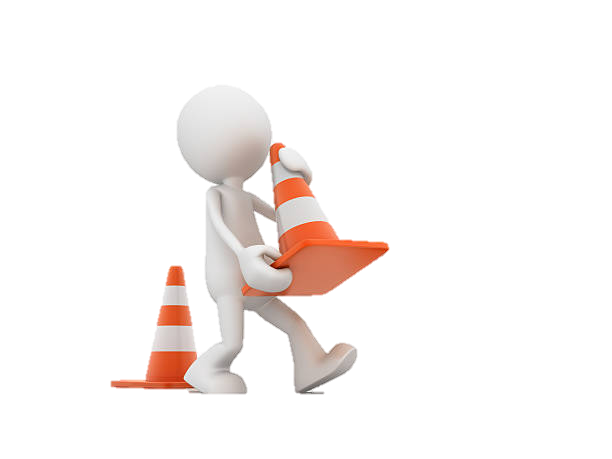 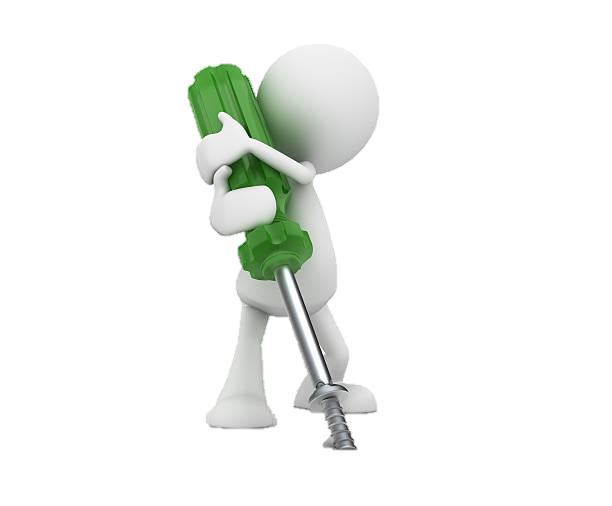 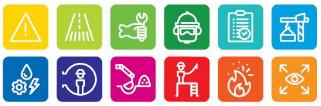 Stage 2 : Discuss
Stage 3 : Apply
Stage 1 : Communicate
The ways in which the rules are applied are discussed with the professionals in charge of the work.
Good practices are
identified.
Difficulties are reported 
to be analysed.
Communicate the Golden Rules.Reminder : the rules are not negotiable, they are binding on all.
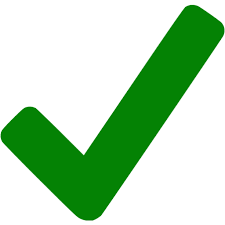 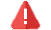 Phase 1 : WDfS 2022
Phase 2 : Roll out post WDfS
3
The new Golden Rules - Introduction & Objective
Support and tools available
To enable you to carry out the deployment phase of the new Golden Rules, the following support and tools are available in the HSE Toolbox here.
TOOLS
SUPPORT
Sharing good implementation practices
 SAFETY+ 

Raising difficulties
Dedicated Yammer community on Golden Rules roll out
Deployment workshops
 Dedicated deployment workshop guide, per Golden Rule
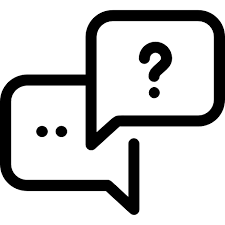 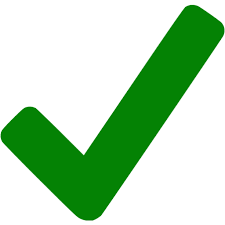 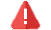 4
The new Golden Rules - Introduction & Objective
Roll out planning
Launch of the new Golden Rules on the occasion of WDfS 2022.
Periodic communication on the Golden Rules via the HSE contact network: firstly the new Golden Rules and secondly those relating to the TOP 5 high risk activities.
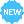 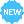 7 Powered systems
8 Confined spaces
6 Lifting operations
10 Work at height
12-Line of fire
11 Hot work
April 29, 2022
World Day for Safety
9 Excavation work
5 Work permits
4 PPE
3 Body mechanics & tools
2 Traffic
1 High-risk situations
WAT HSE editorial on the Golden Rule(s) of the month
This communication is sent periodically (7x)
Push mail to HSE contacts & provision of materials in the HSE Toolbox on the Golden Rule(s) of the coming month
5
The new Golden Rules - Introduction & Objective
Disclaimer and copyright reservation
Definition - TotalEnergies / Company
The entities in which TotalEnergies SE directly or indirectly holds an interest are separate and independent legal entities. The terms "TotalEnergies", "TotalEnergies company" and "Company" used in this document are used to refer to TotalEnergies SE and its affiliates included in the scope of consolidation. Similarly, the terms "we", "us", "our" may also be used to refer to these entities or their employees. It cannot be inferred from the use of these expressions that TotalEnergies SE or any of its affiliates is involved in the business or management of any other company of the TotalEnergies company. 

Disclaimer
This presentation may include forward-looking statement within the meaning of the Private Securities Litigation Reform Act of 1995 with respect to the financial condition, results of operations, business, strategy and plans of TotalEnergies that are subject to risk factors and uncertainties caused by changes in, without limitation, technological development and innovation, supply sources, legal framework, market conditions, political or economic events.
TotalEnergies does not assume any obligation to update publicly any forward-looking statement, whether as a result of new information, future events or otherwise. Further information on factors which could affect the company’s financial results is provided in documents filed by TotalEnergies with the French Autorité des Marchés Financiers and the US Securities and Exchange Commission.
Accordingly, no reliance may be placed on the accuracy or correctness of any such statements.

Copyright
All rights are reserved and all material in this presentation may not be reproduced without the express written permission of TotalEnergies.
6
The new Golden Rules - Introduction & Objective